Saving the Land with
Pawpaws and Mulberries
Moving Towards a Regenerative Agriculture
Outline
-Soil Formation-Soil Degradation-Strategies for conserving and building soil-Vision for the Future-Tree crops of interest 	-Pawpaws	-Mulberries	-Other great trees: persimmon, chinese chestnut, hickory, walnut, oak, apple
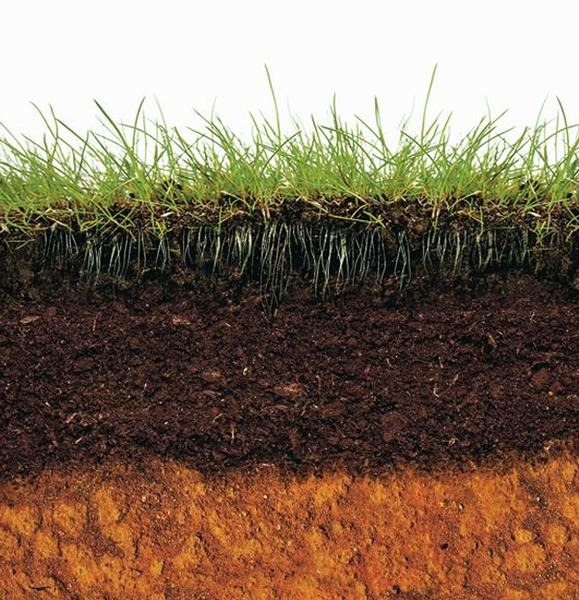 Soil Formation
-mechanical and chemical weathering-interactions with living organisms-organic matter accumulation-slow and steady wins the race
Recipe for Soil Loss
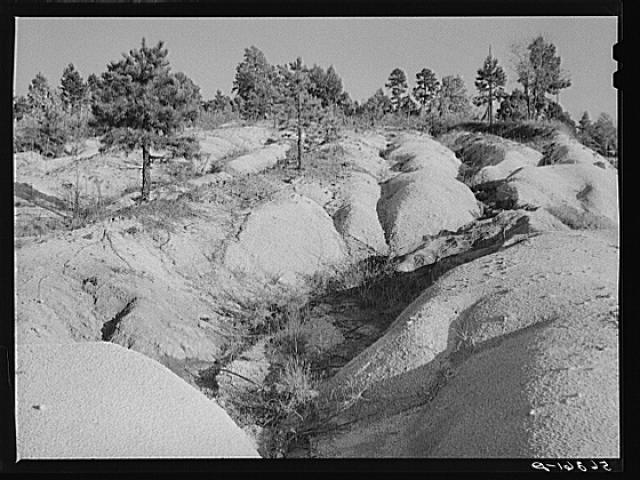 Land Conditions-Sloped-Bare-Dry/UnprotectedContributing Factors-Heavy rains-High winds-High chemical application
Soil Loss
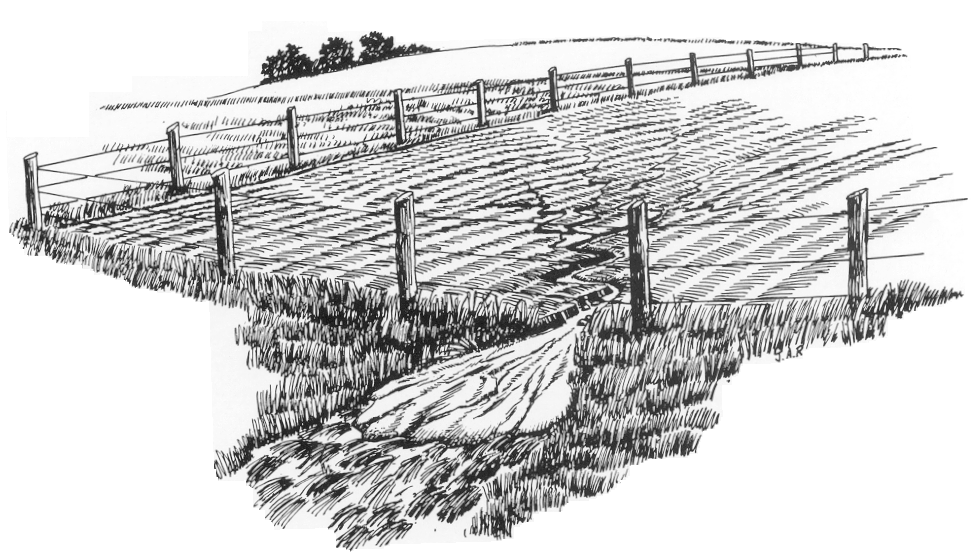 Erosion-Wind-Water	-Sheet 	-Rill	-Gully
Soil Conservation Practices
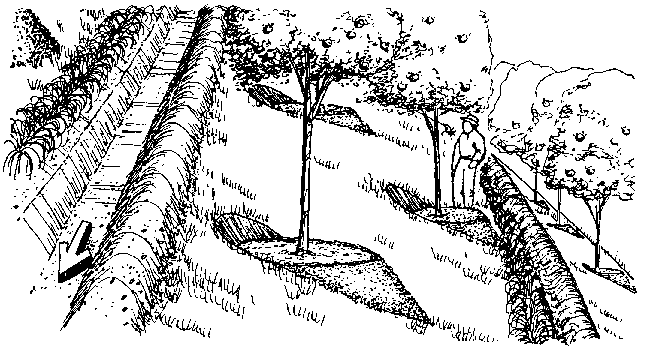 -Contour planting-Terraces and earthworks-Cover crops-Mulch-Riparian buffers-Rotational grazing-No till -Perennial Agriculture
Soil Conservation in Practice at Solid Ground Farm
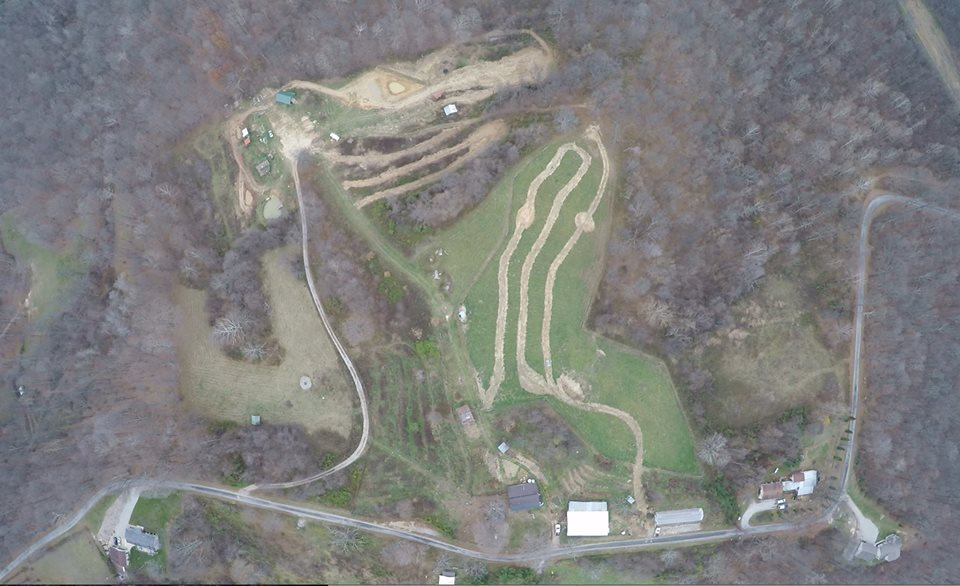 Soil Conservation in Practice
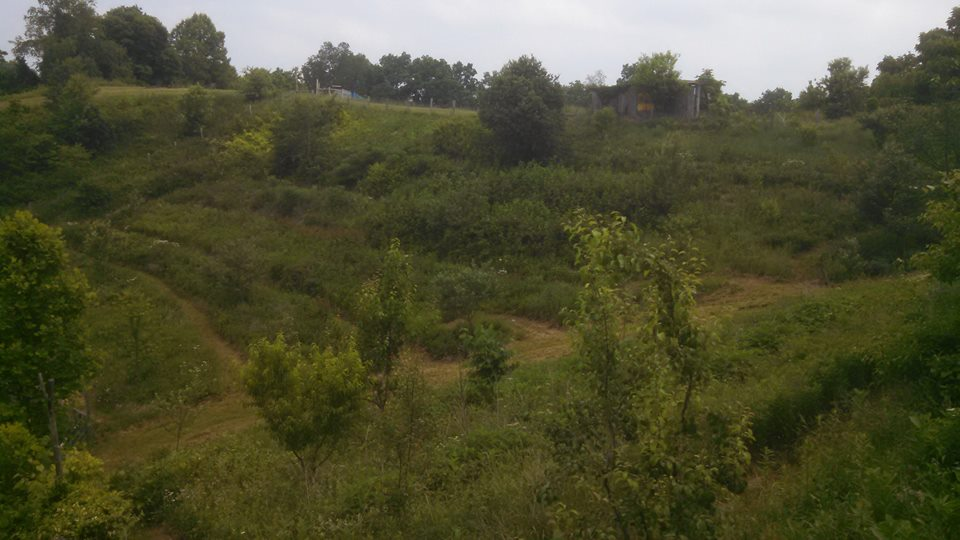 Soil Conservation in Practice
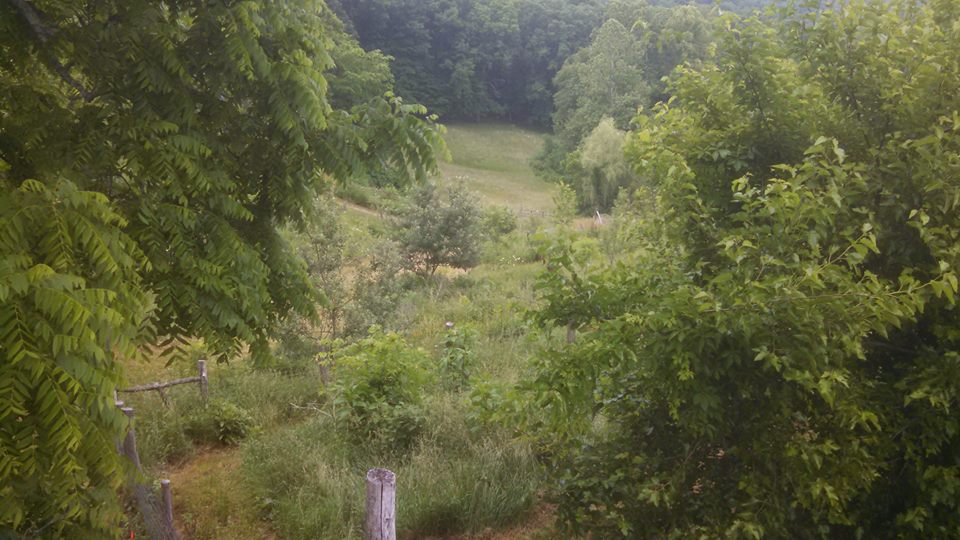 Soil Conservation in Practice
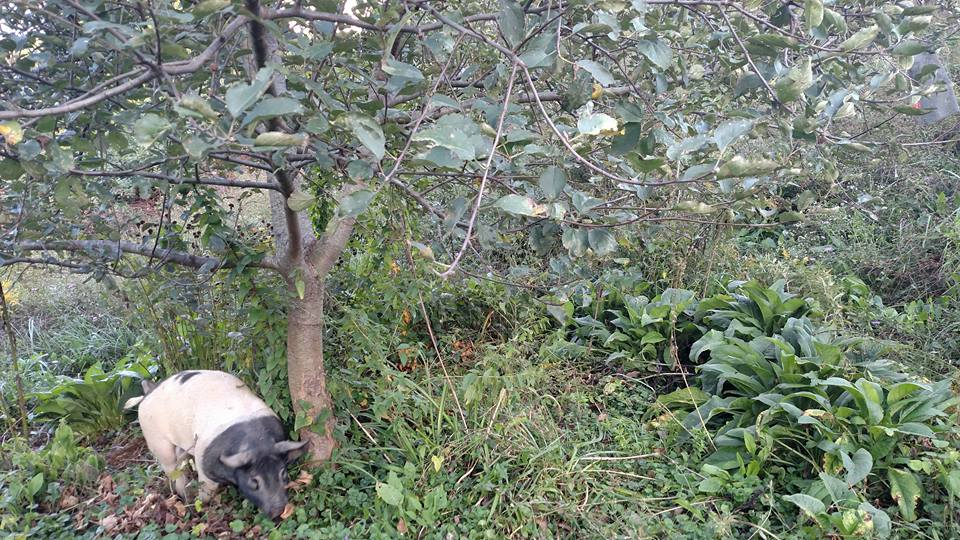 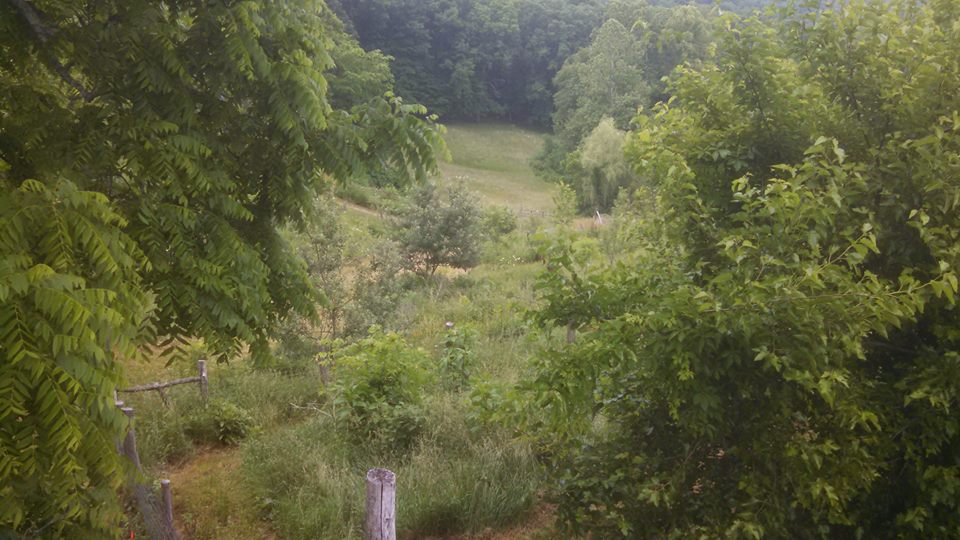 Basis for a new economy: Pawpaw and Mulberry
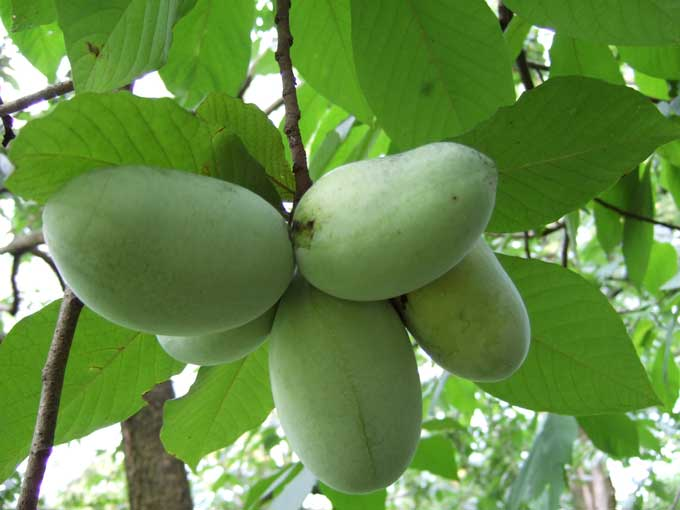 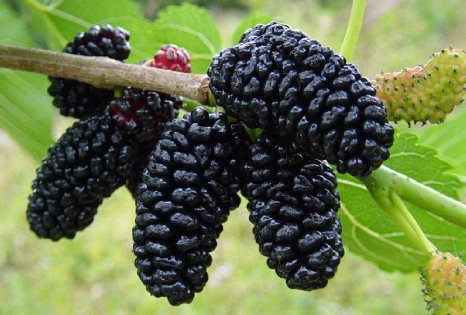 Why Pawpaw and Mulberry
-and not apples and peaches?
https://www.facebook.com/SolidGroundFarm/videos/873303892765246/-Integration Acres and the Pawpaw Fest
Why Pawpaw
-Native and adapted to our region-Few pests and diseases-Leaves unpalatable to grazing/browsing animals-Largest native fruit-Propagated by grafting-Many established varieties-Produce in sun and shade
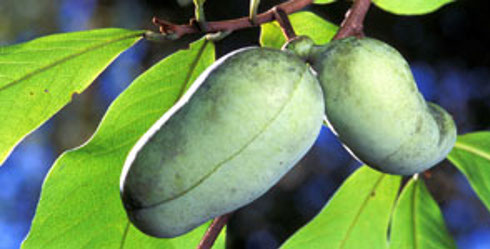 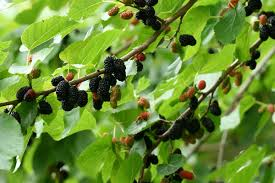 Why Mulberry?
-Some native varieties, many naturalized-Few pests and diseases-Tolerates wide range of soils and moisture requirements-Easy to grow, transplant, and propagate-Wood good for fence posts and firewood-Leaves are high quality livestock feed-Bear fruit early and consistently-Produce in full sun and partial shade
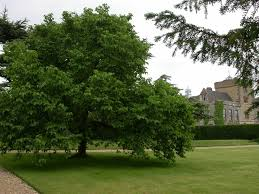 Why not Mulberry?
-Very short shelf live-Labor intensive to harvest-Ripen over a long period instead of all at once-Birds love them
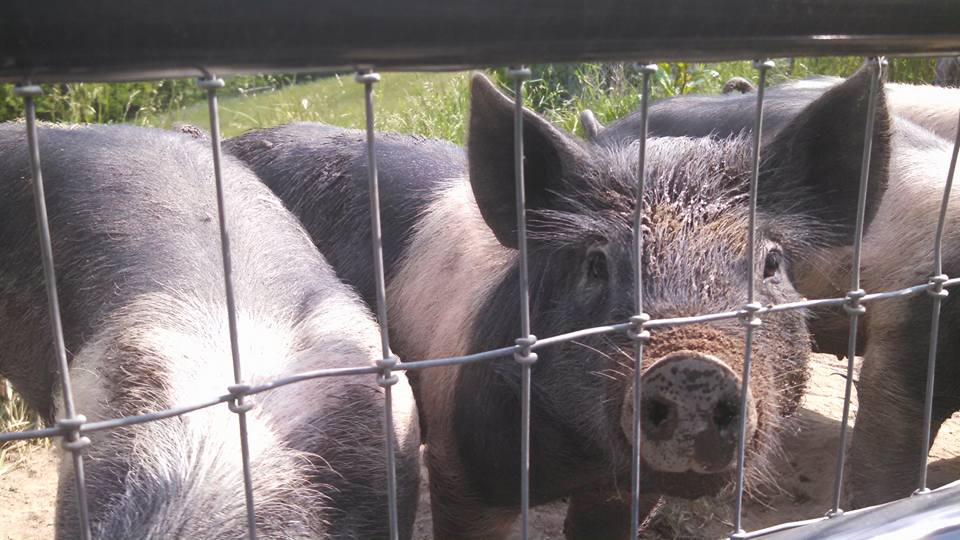 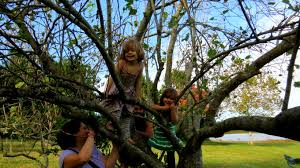 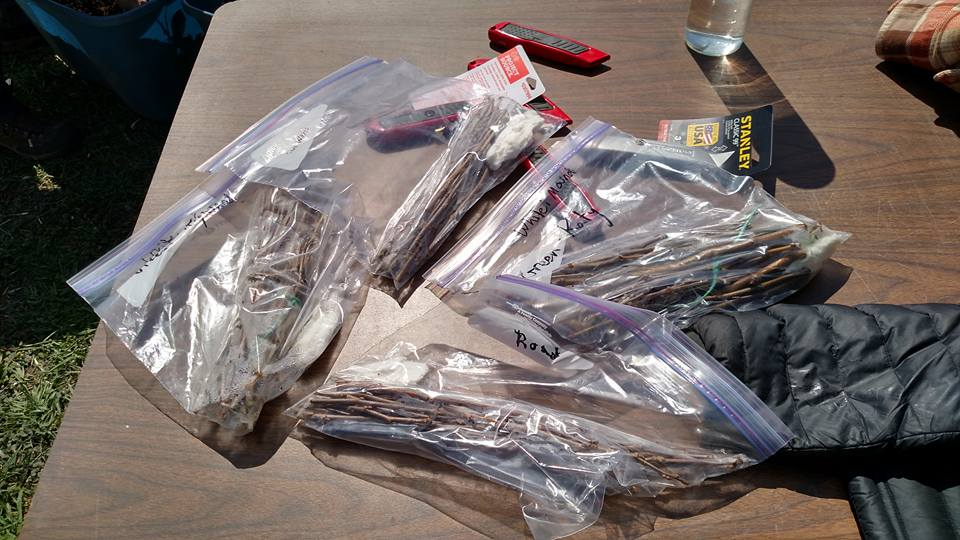 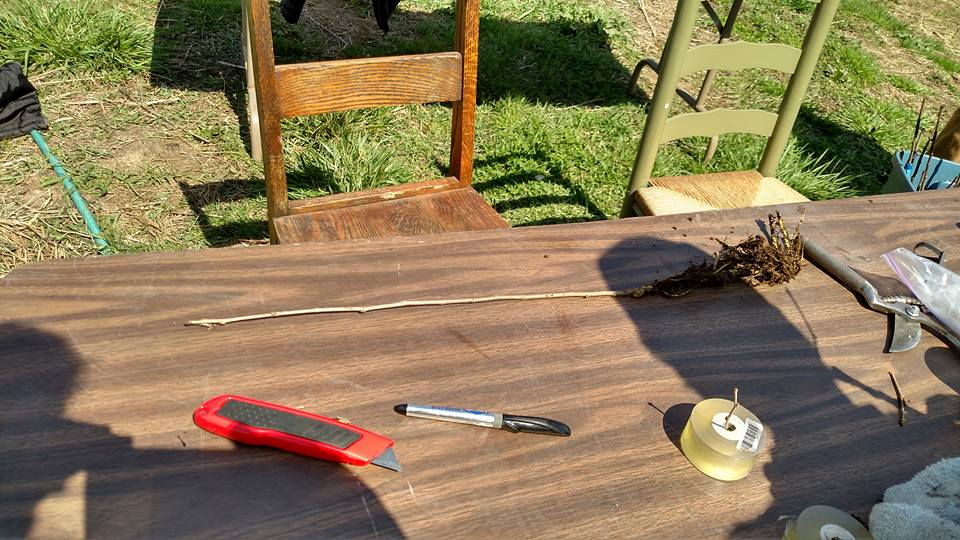 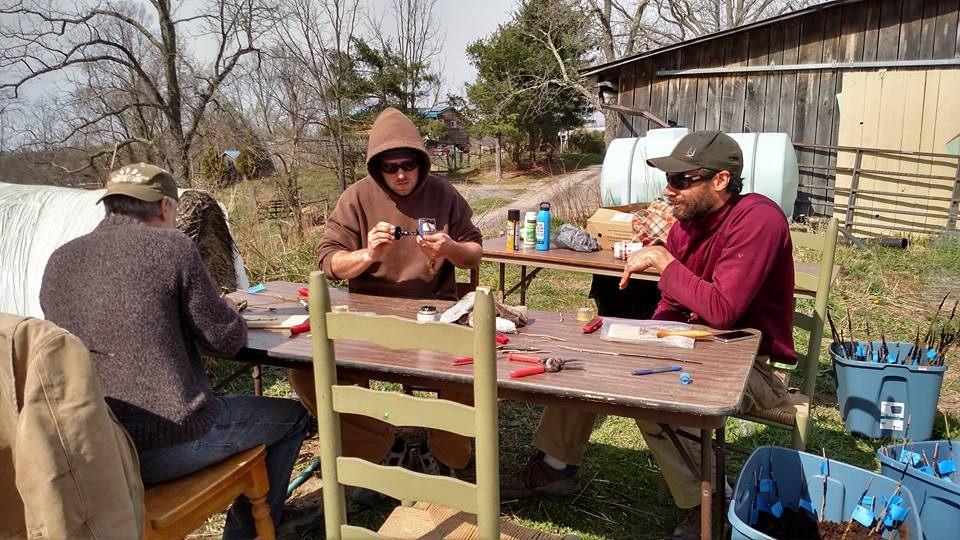 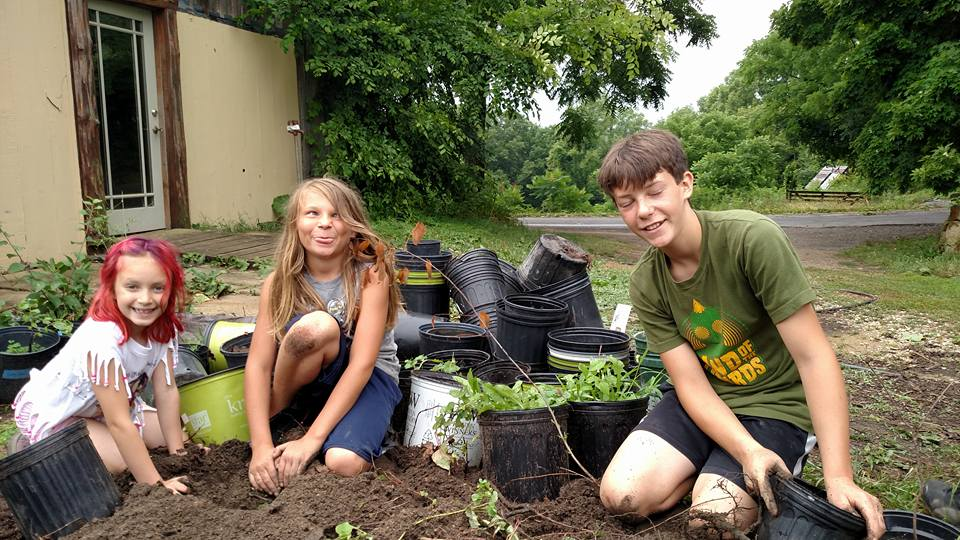 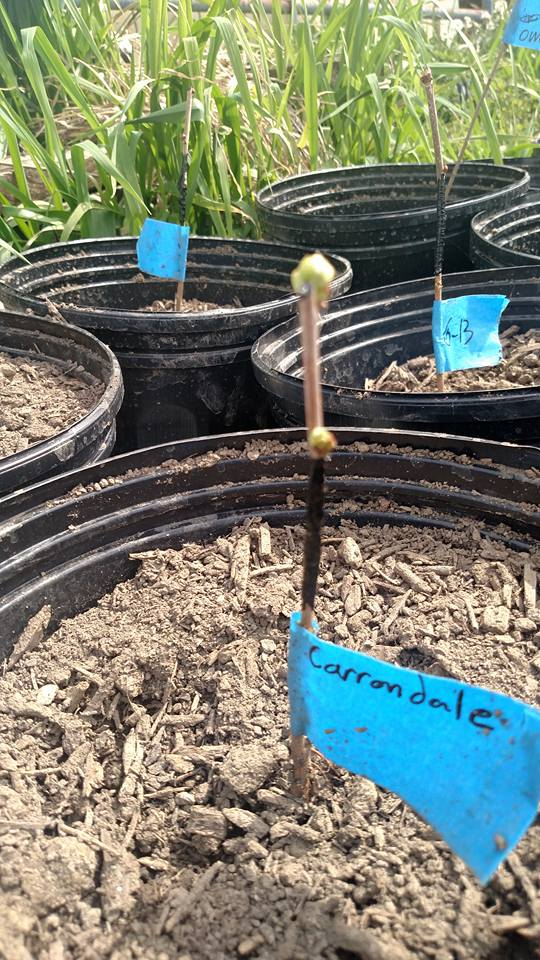 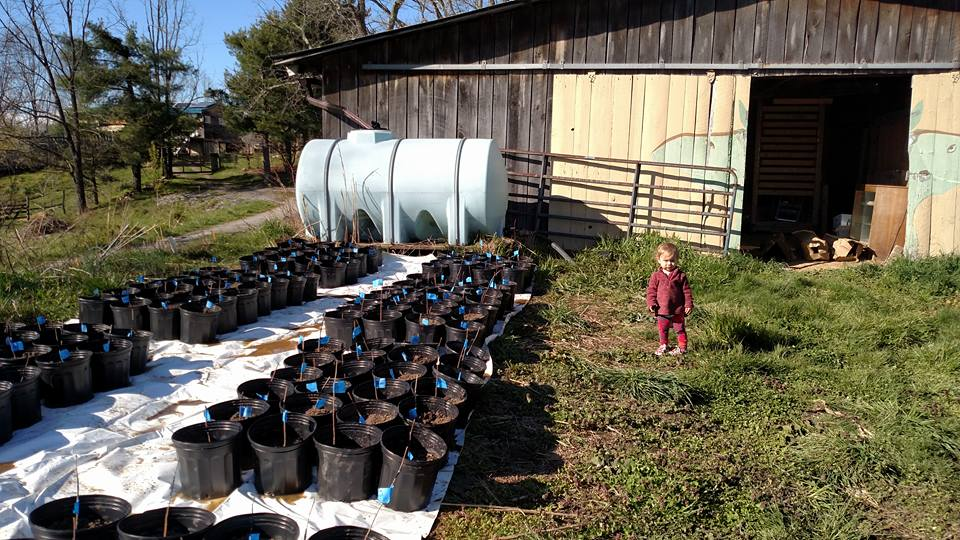 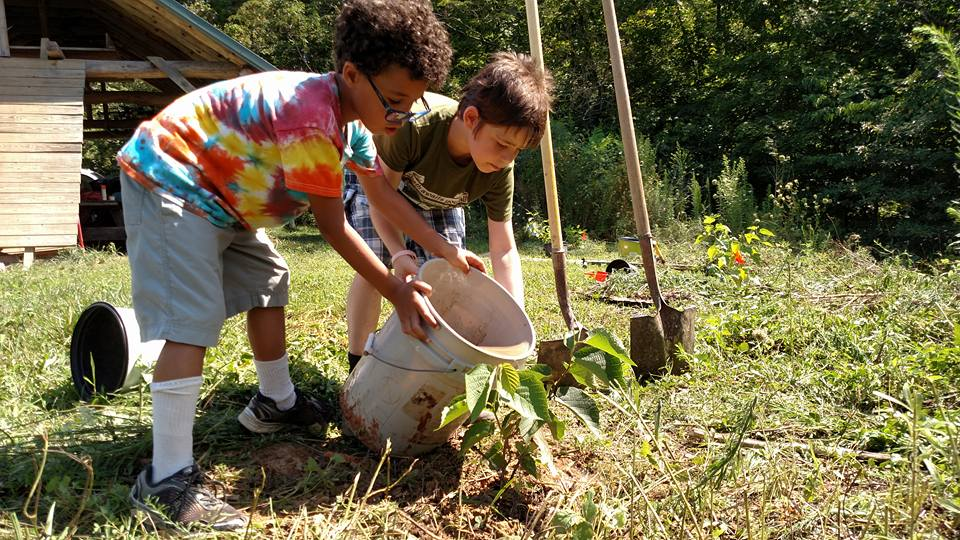